Using Anthropology to study Security Incident Response
Raj Rajagopalan                 Xinming Ou
Honeywell                    Kansas State U

FIRST 2014
June 25, 2014
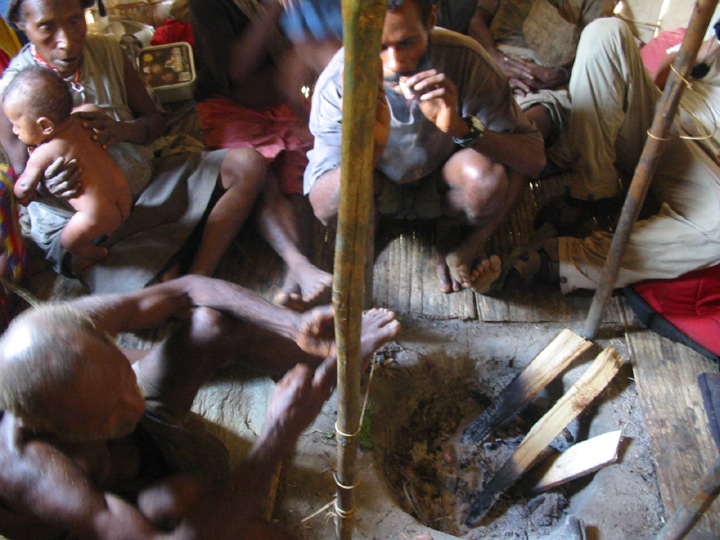 The Team
Sathya Chandran, Mike Wesch, Simon Ou (KSU)
John McHugh (RedJack) Dan Moor (HP)
Raj Rajagopalan (Honeywell)

Partially supported by an NSF grant. Opinions are those of the authors.
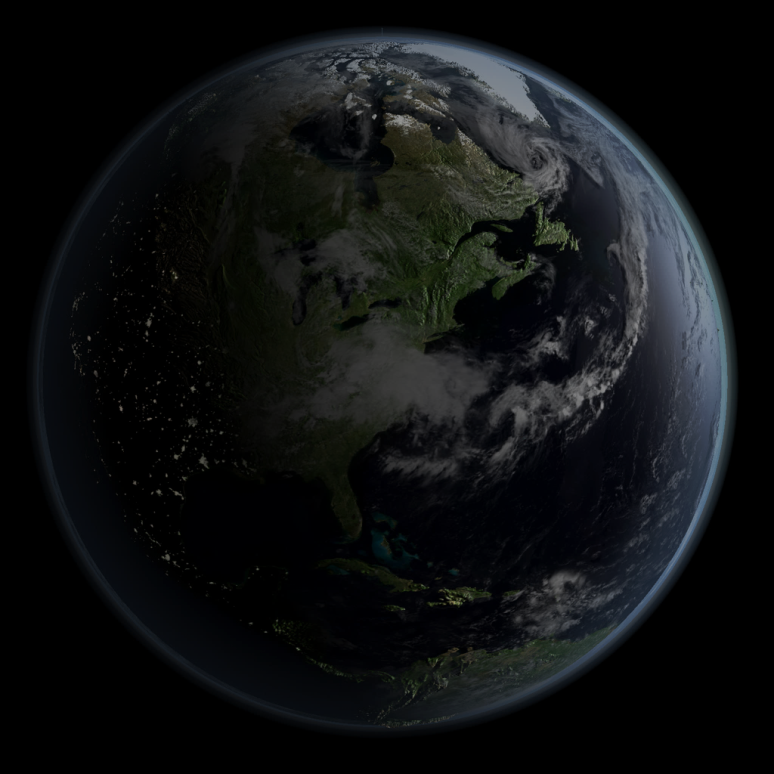 SOCs and CSIRTs are the heart of our cyber defenseand yet …we cannot articulatehow they thrive
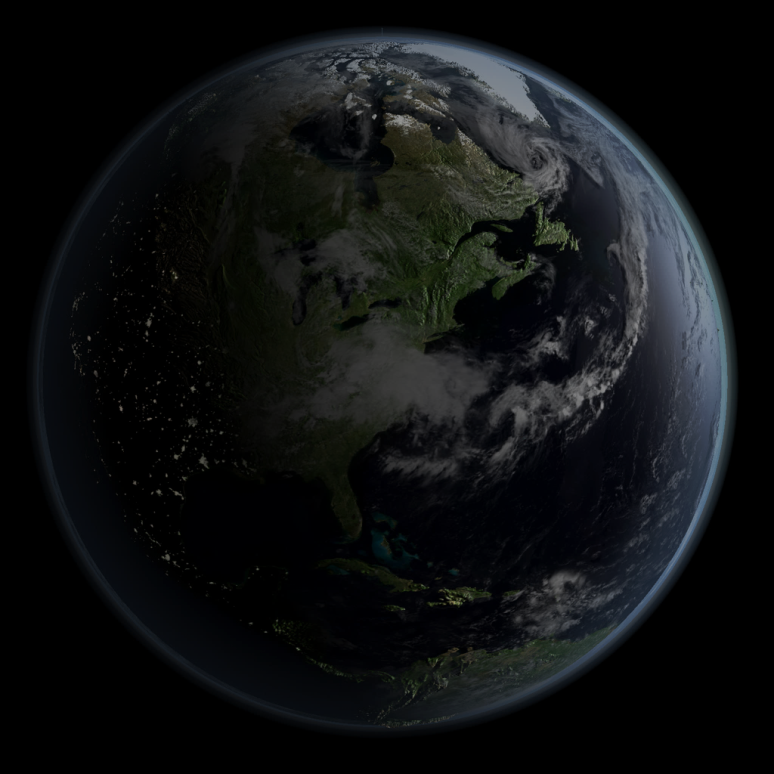 E.g. We don’t knowhow to make incident handling more automated how to train new analysts quicklyhow to share knowledge effectively
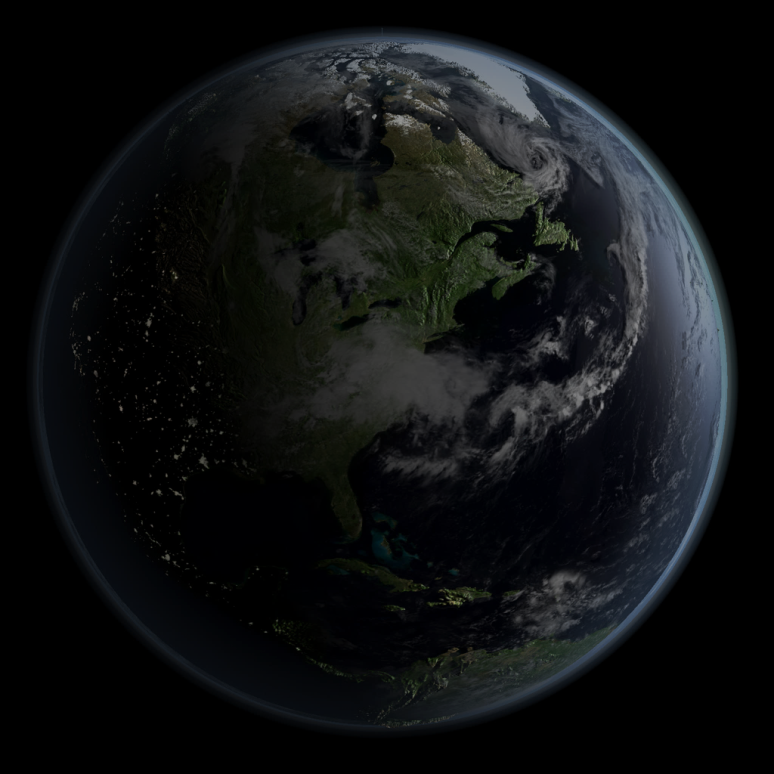 To do thiswe have to know what makes a SOC/CSIRT really workBut don’t we know that already?But first a little story…
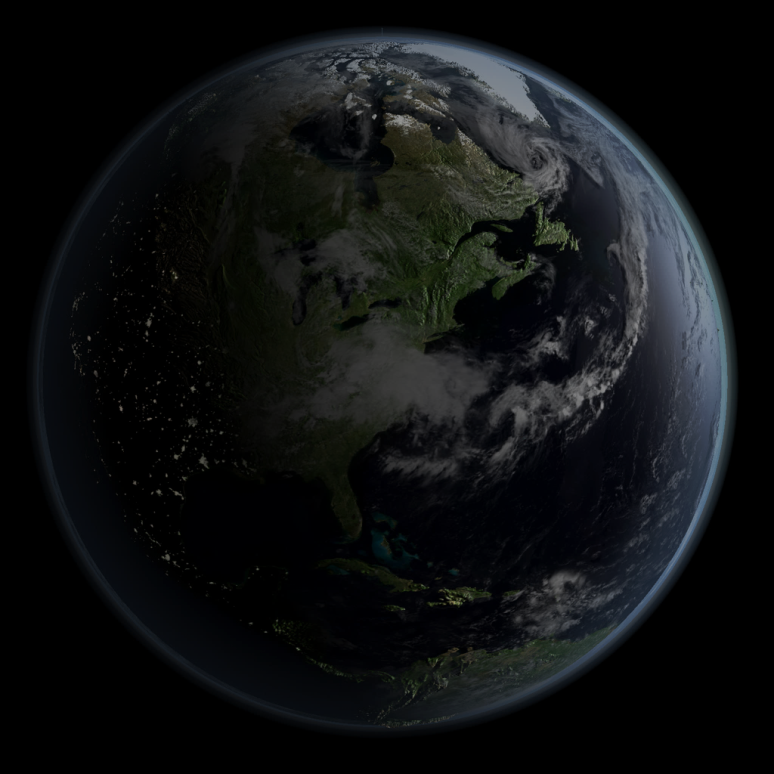 Back in 2006a group of intrepid security researcherswere on a mission to find out how to build an effective IDSSo they went to the nearest SOC/CSIRTwhich happened to be the one on campusWhat did they learn?
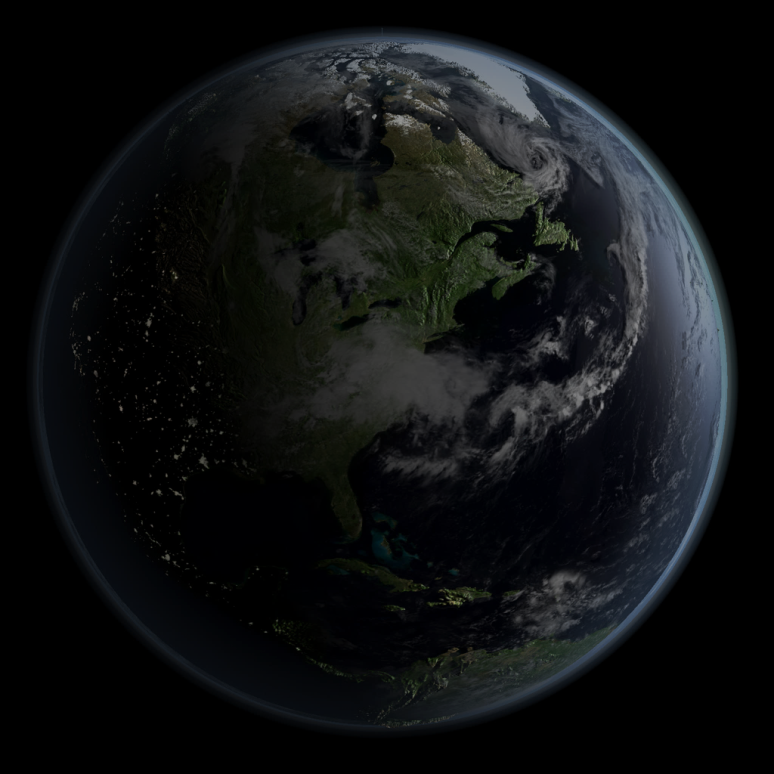 What we sawWe observed the SOC handle a malware incident affecting campus servers.What we saw was not what we expected
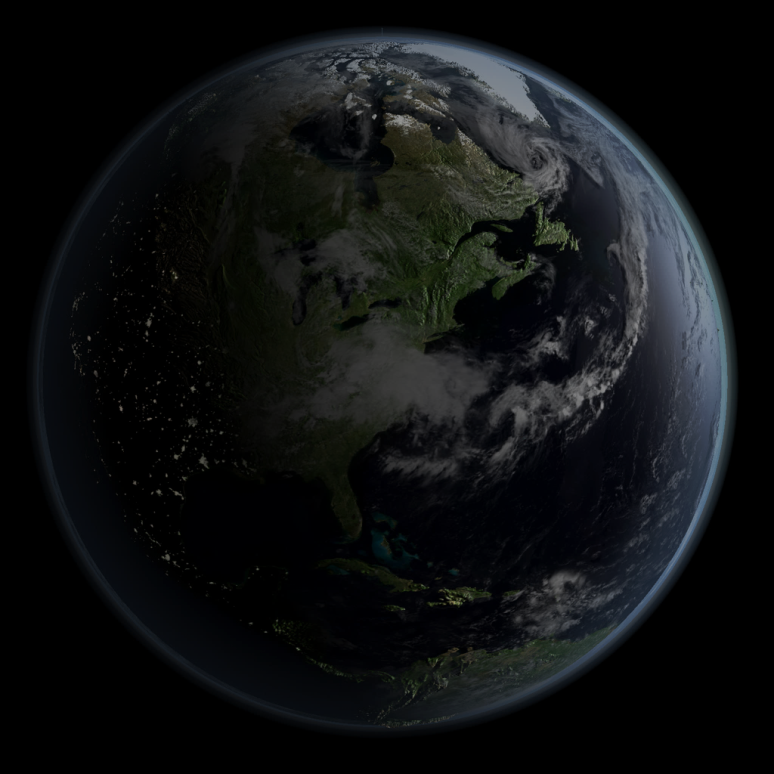 What we sawSOC analysts don’t use high tech tools!Most of the work is grubby manual workMost of the analysis is based on personal experience
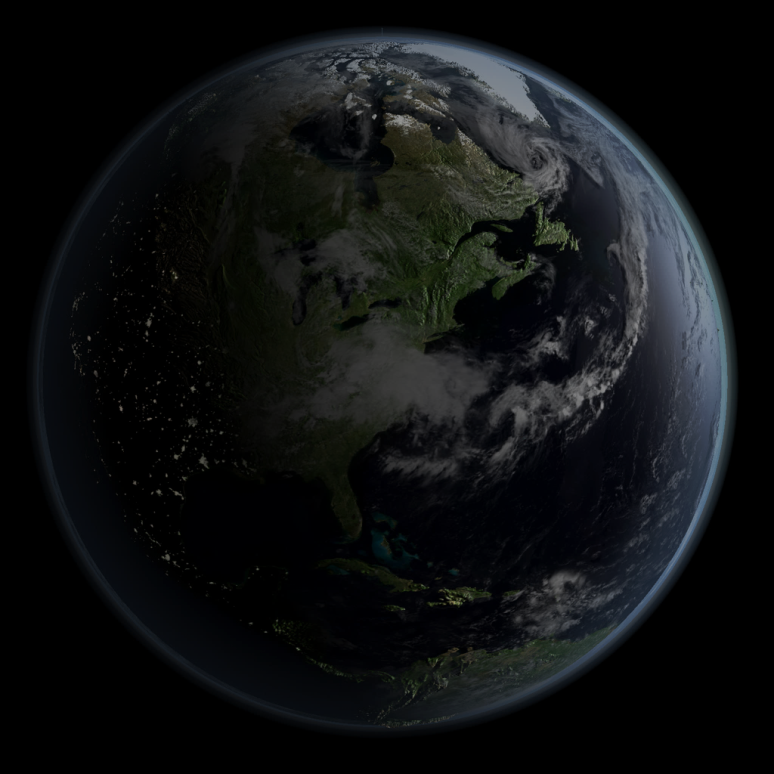 What we learnedSecurity analysis is a people problem more than a technology problem!Academic security research is well-separated from the practice of cyber security.Vendors to the SOC were not doing much better.
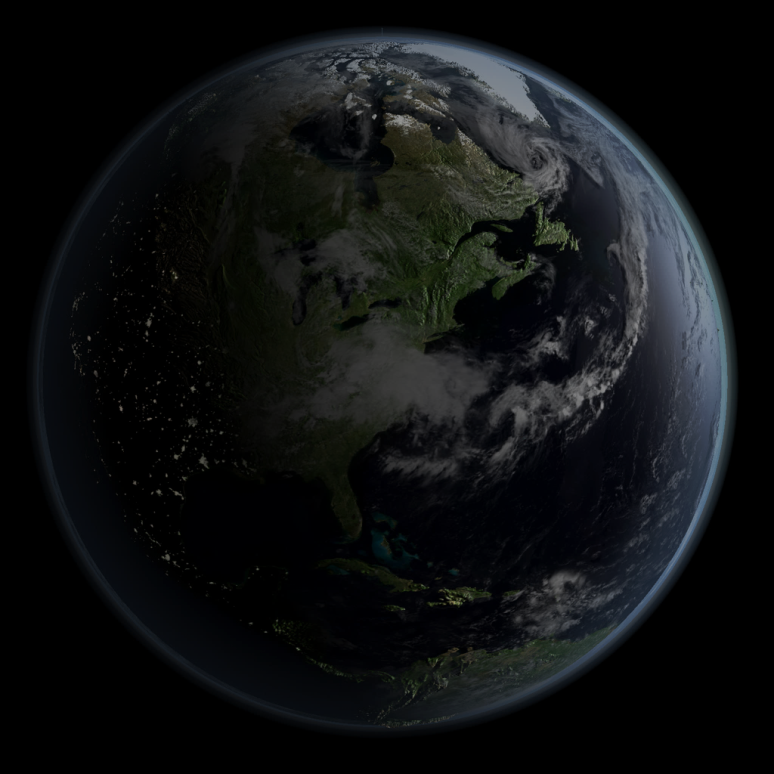 What we didWe asked the SOC analysts how they did their jobsHow did that work?Not well.What did we miss?
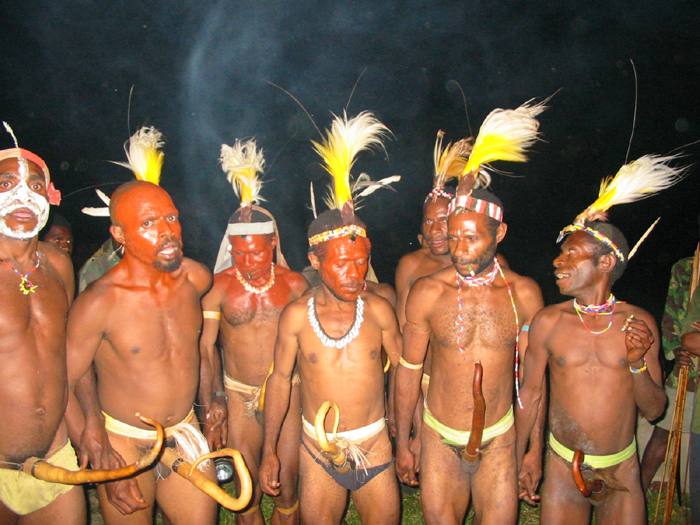 What we set out to observe
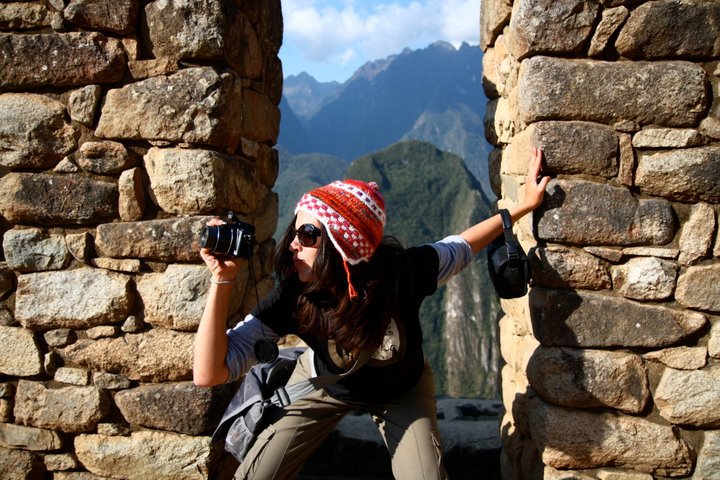 What we became
[Speaker Notes: Not just that we did  not  comprehend what we were observing, we could not – we simply did not have the ability.]
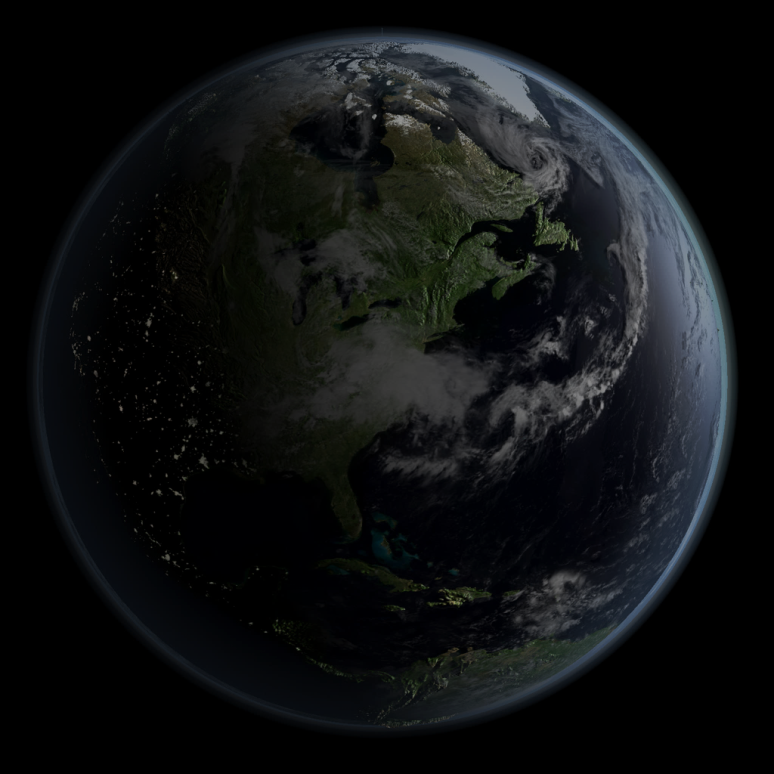 Time for ReflectionThe researchers could not get time of day from the SOC staffSOC personnel were too busy and too suspiciousSOC skills are learned primarily via a master-apprentice modelThe researchers were on the outside looking in!
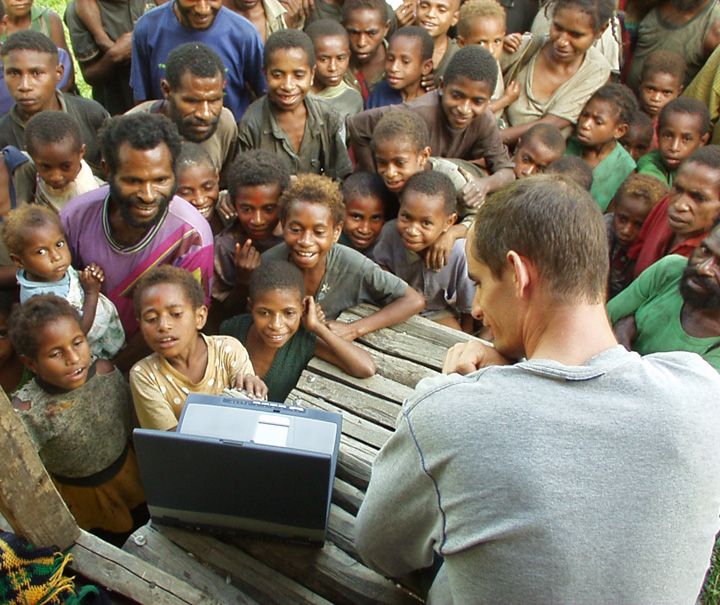 The Professional ObserverDr. Mike Wesch, Socio-cultural Anthropologistto the rescue!
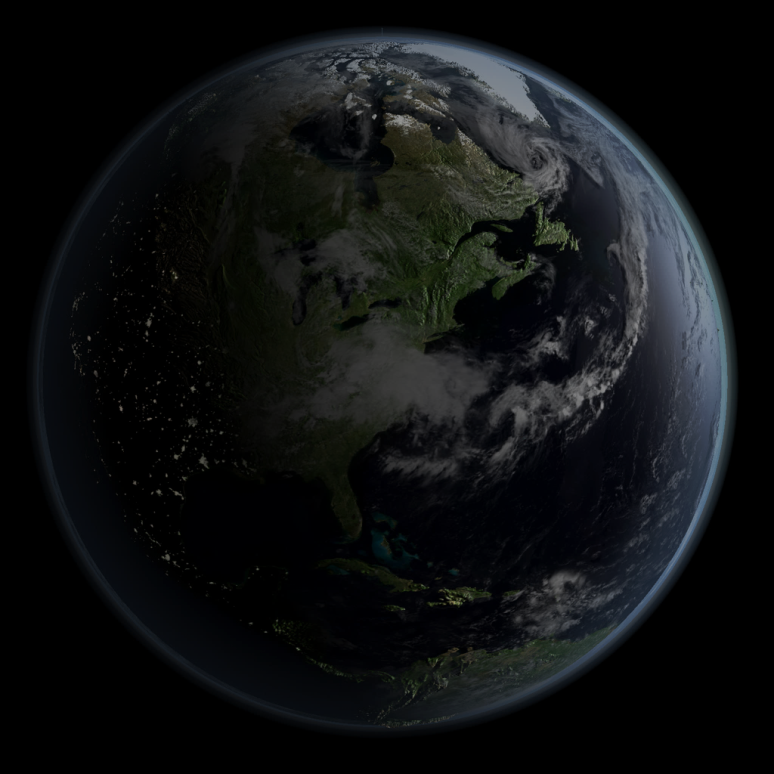 Introduction to AnthropologyThe study of all peoplein all timesin all placesSee the big picture and the small picture at the same time.
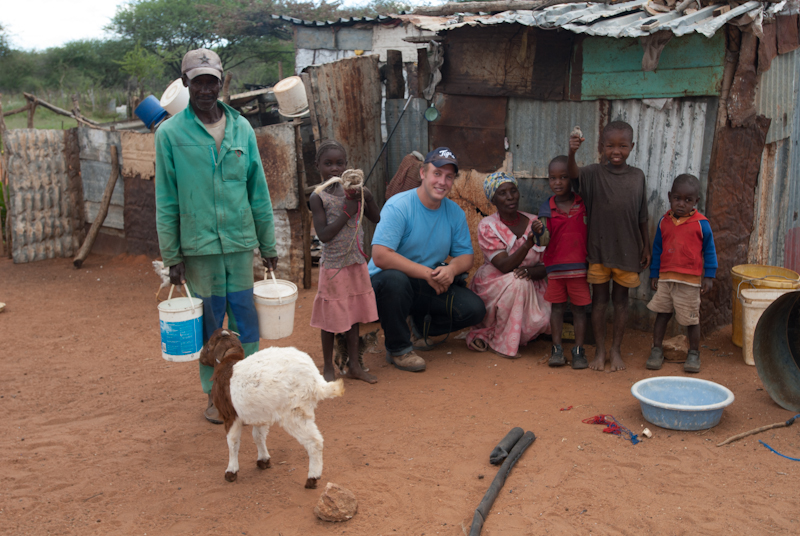 What we think Anthropologists do!
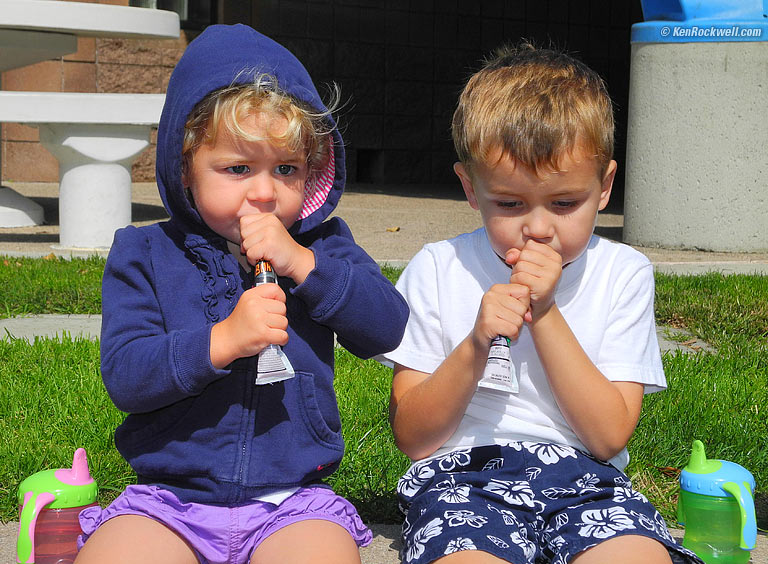 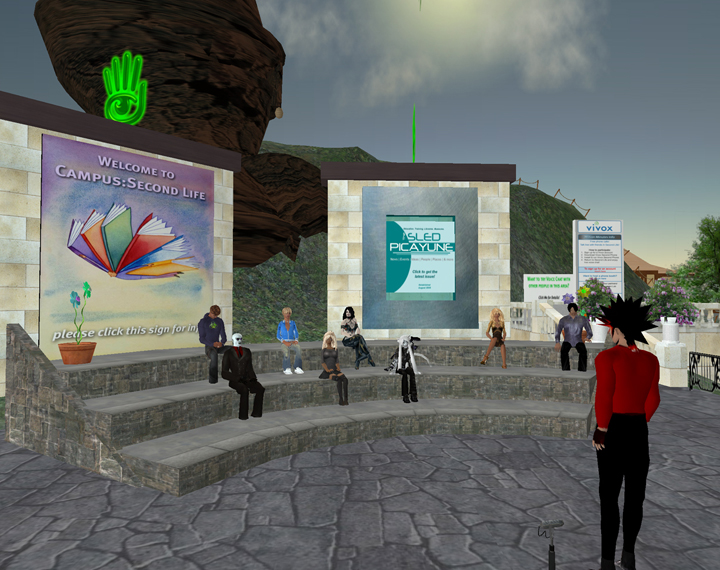 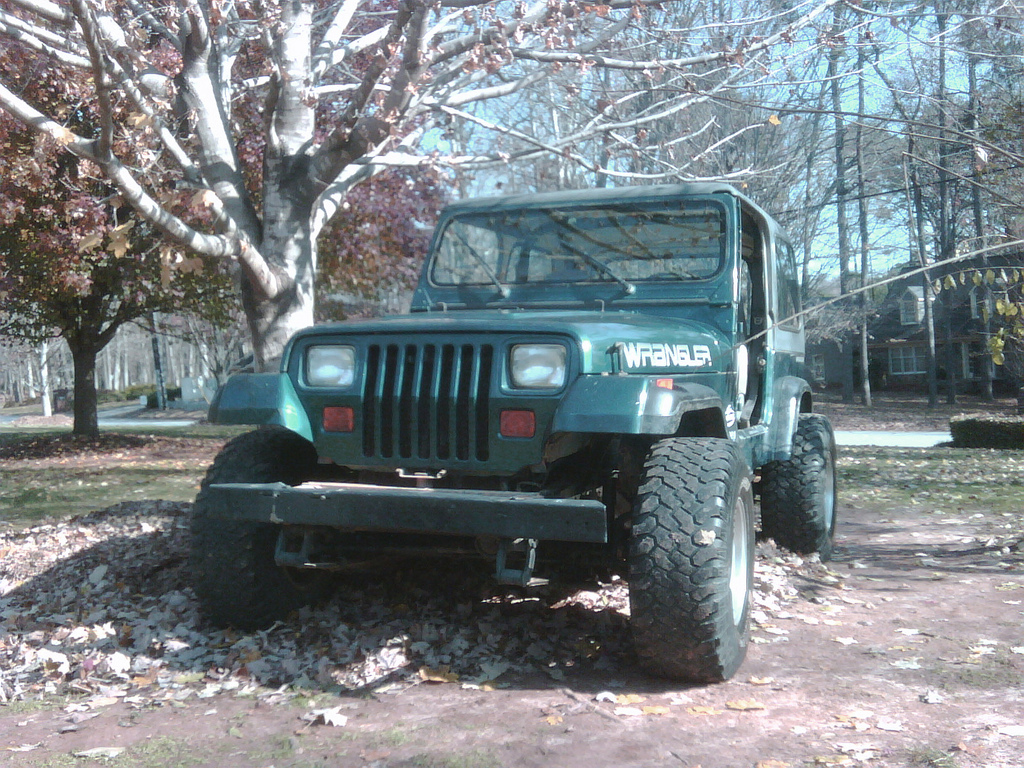 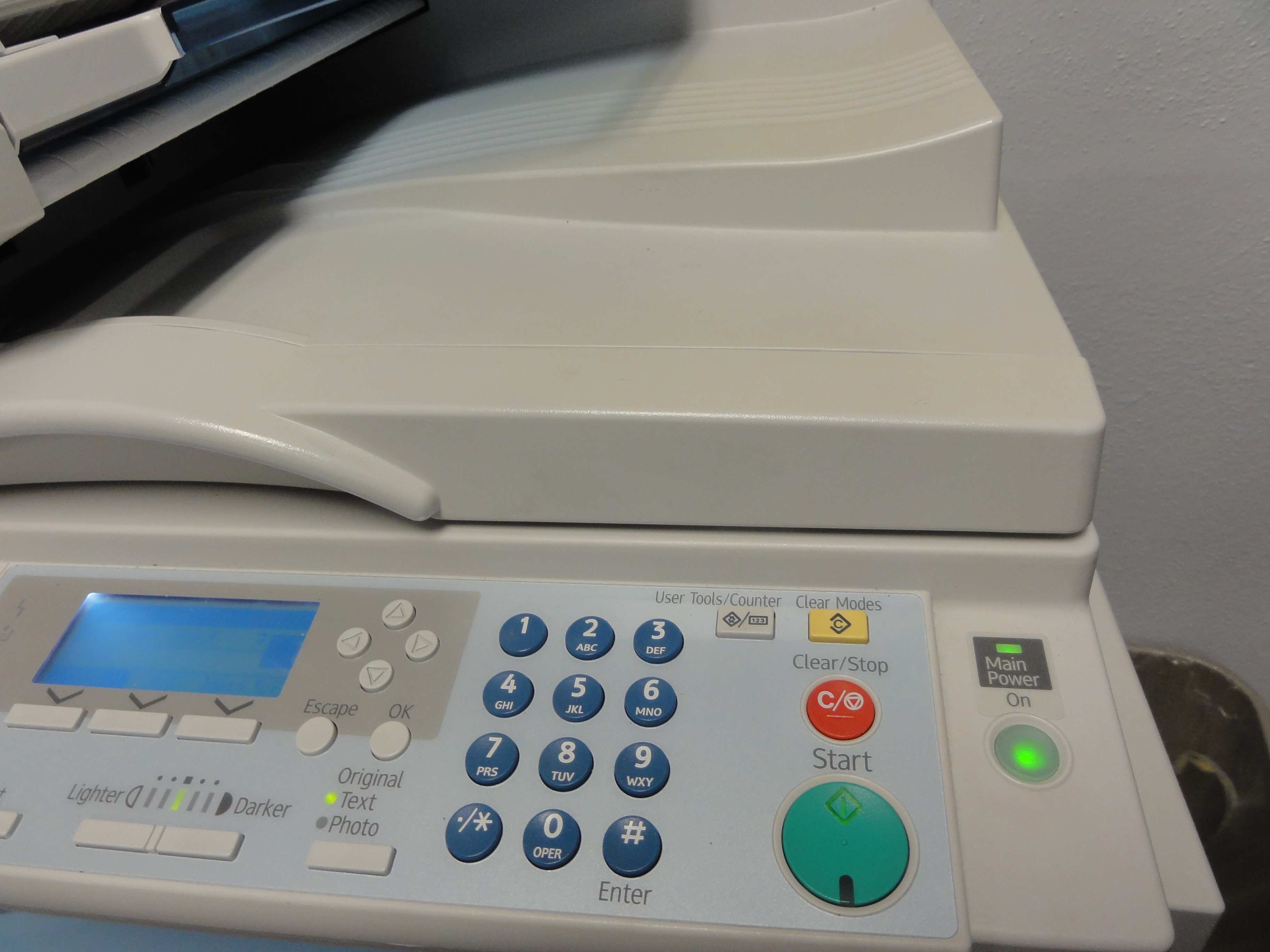 Other things Anthropologists do!
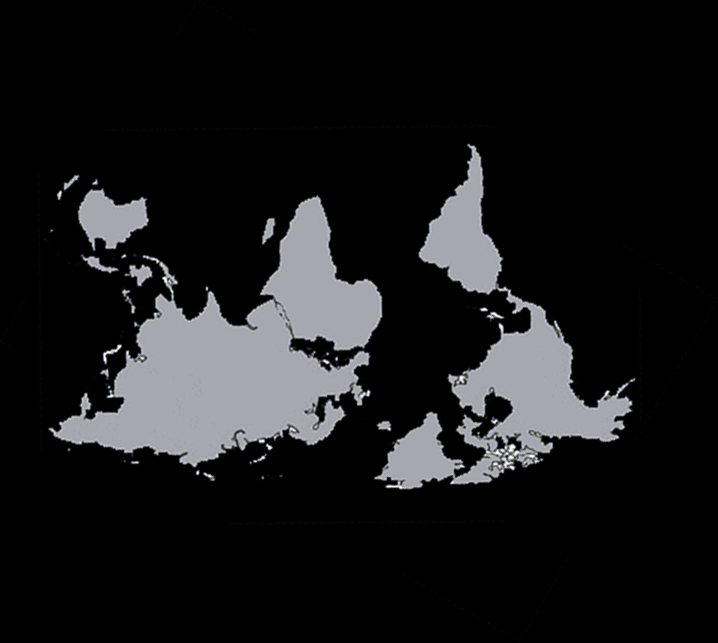 What Anthropology teaches us
Get rid of your familiar biases!
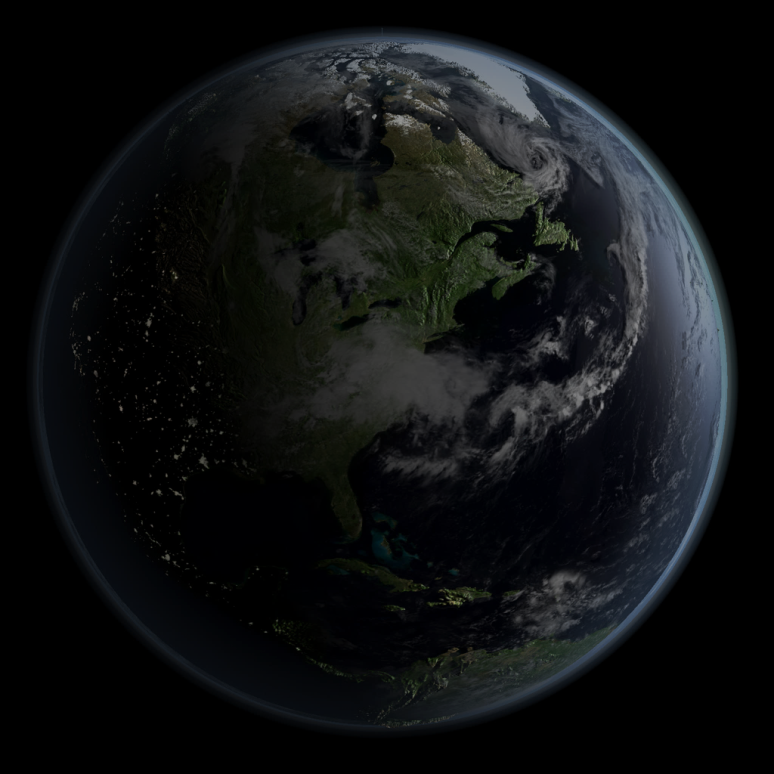 How did we apply Anthropology to studying CSIR?Our Embeds 1. Worked initially on the sidelines 2. Built tools for the SOC analysts 3. Gained the trust of SOC analysts4. Co-created tools with the SOC analystsover the course of 18 months!
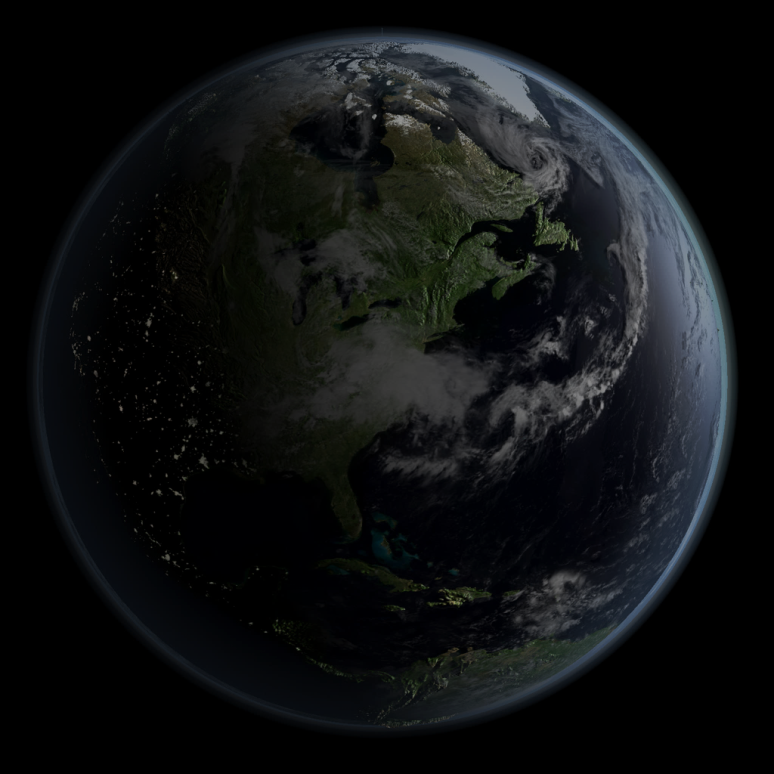 What does Anthropology tell us about studying the CSIRT?People know more than they can tellKnowledge is held in the community Converting tacit knowledge to explicit knowledge requires systematic study.
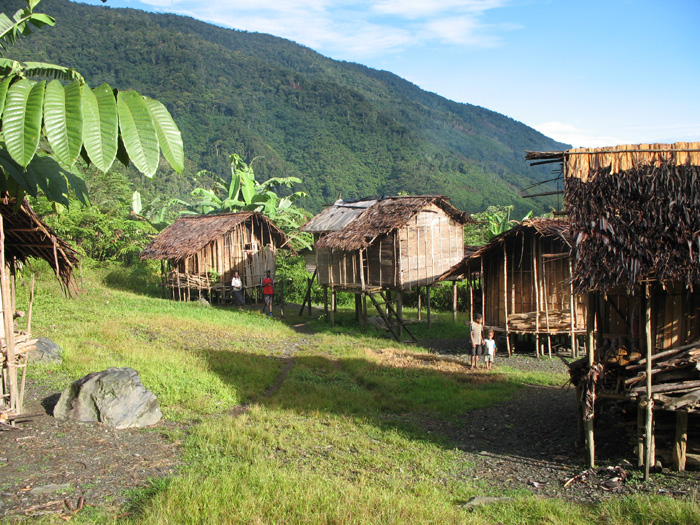 It is not enough to live there.
You have be one of them.

Participant observation is the key.
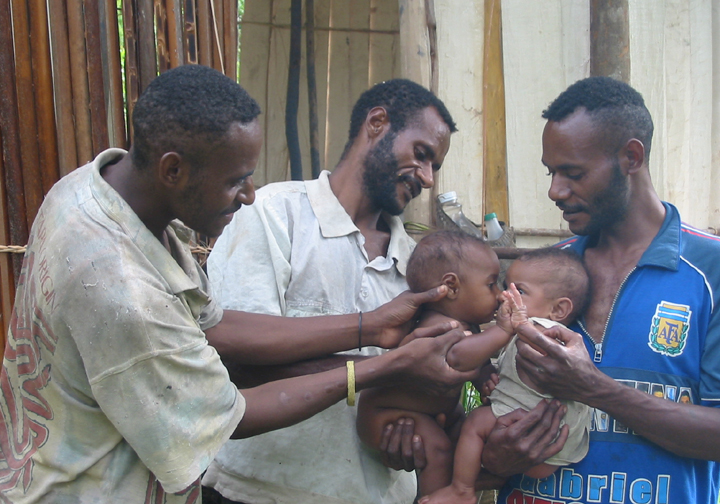 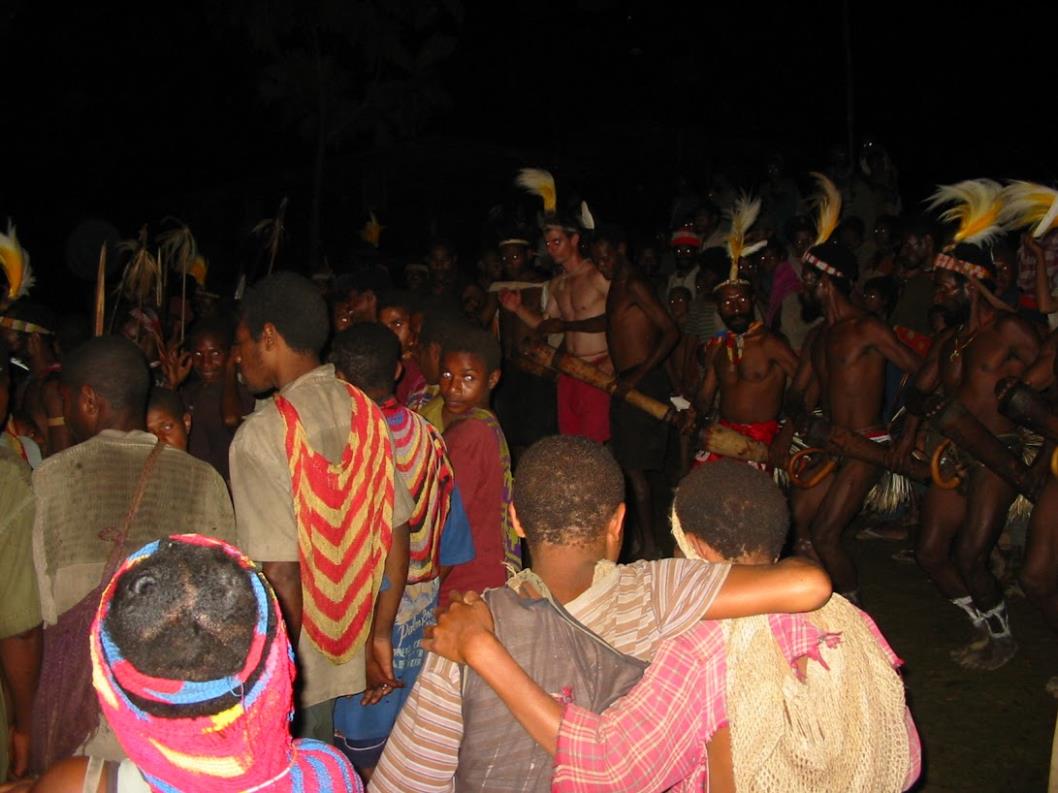 Knowledge comes when the observer achieves the perspective of the observed. 


The key is to record that journey.
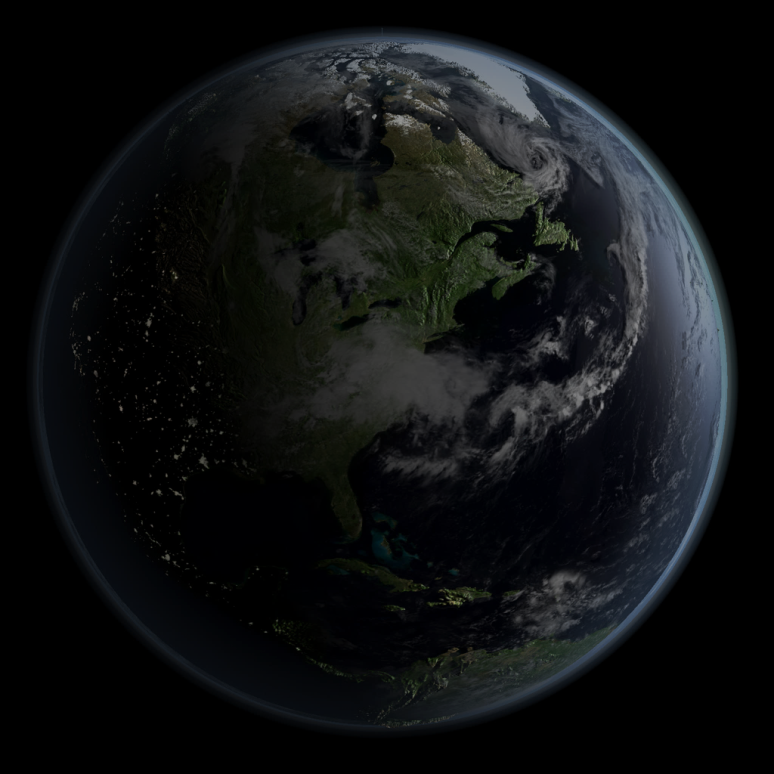 How to observe what is being saidS-P-E-A-K-I-N-GSetting and SceneParticipantsEndsAct SequenceKey (tone, manner, or spirit of the event)Instrumentalities (forms and styles used)Norms (social rules governing the action)Genre
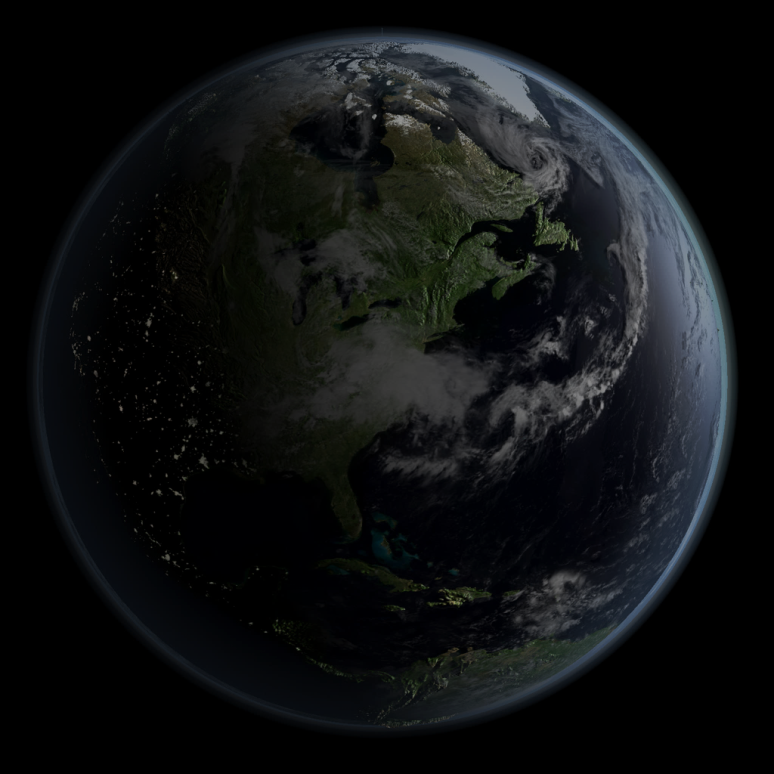 it’s not what’s being said …it’s what what’s being said says
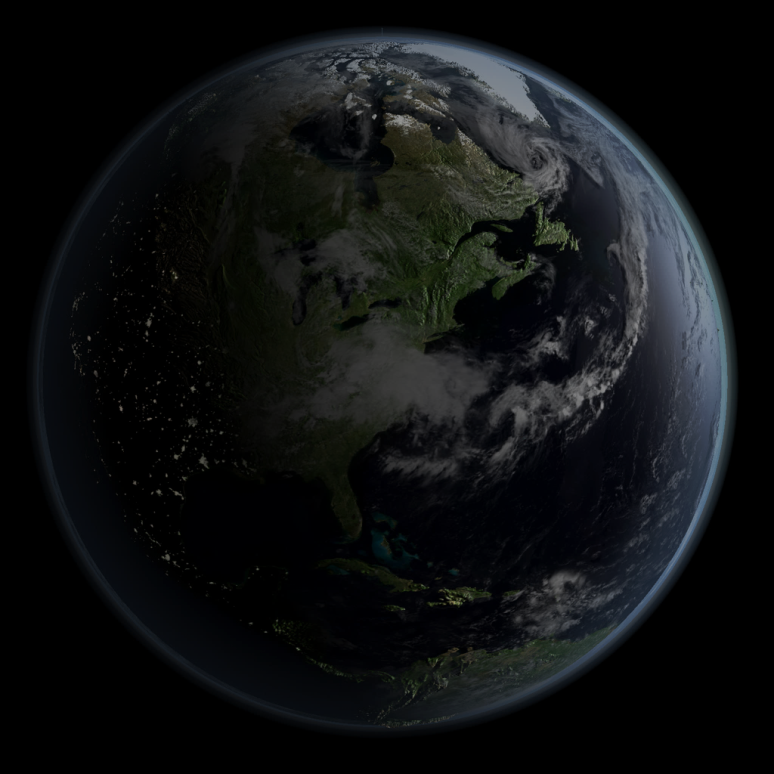 What we learned when we applied Anthropological techniques1. SOC analysts’ knowledge is very tribal, there is no alternative to experience.2. Analysts are not always aware of their own knowledge, which comes out in interactions.3. It is necessary and possible to become a SOC “insider” to learn how it really works4. SOC management need to empower and incentivize knowledge sharing among analysts 5. Tool co-creation is the best way to transfer technology into a SOC
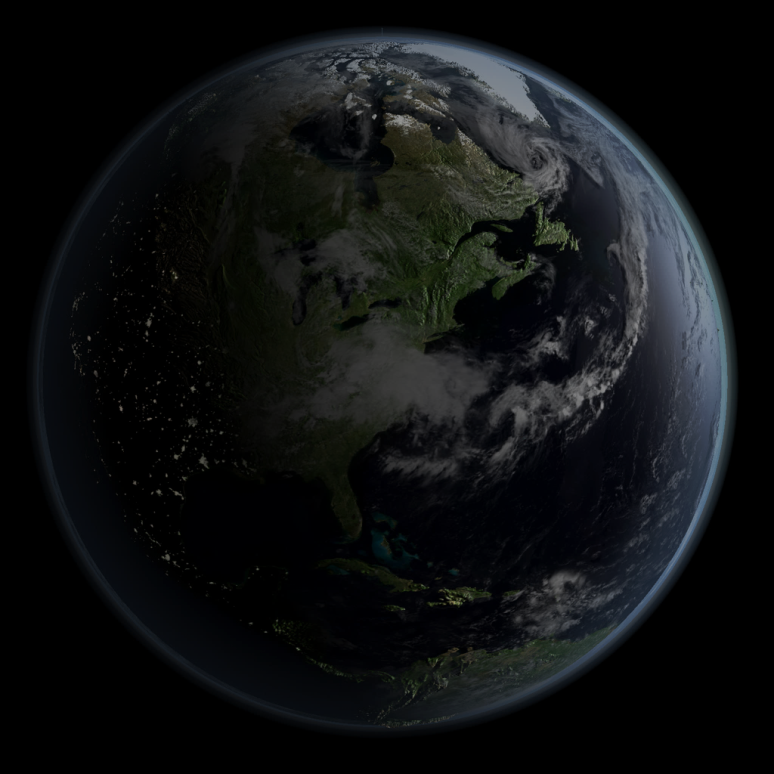 Some short-term outcomes of our Anthropological work so farSOC staff discuss their problems with the researchers todayOur participant observer built a tool for a unique problem they were facing.A SOC analyst participated in the tool design.The solution did not require sophisticated or new tools.The solution reduced the time spent dramatically.The SOC uses the tool!
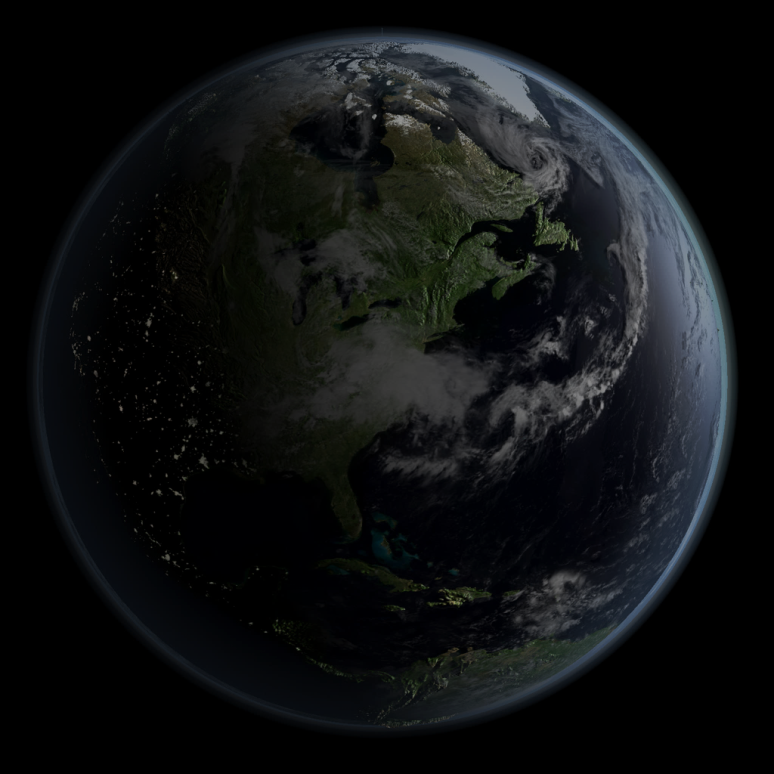 Is Anthropology necessary?The SOC is a unique socio-cultural environment where the activity is very human-centric.SOC culture is closed and suspicious by necessity.A short or superficial look at SOC operations would have been misleading.We  have to separate the problems rooted in human behaviors from the technology.Anthropology give us a methodology to conduct long-term human-oriented study.
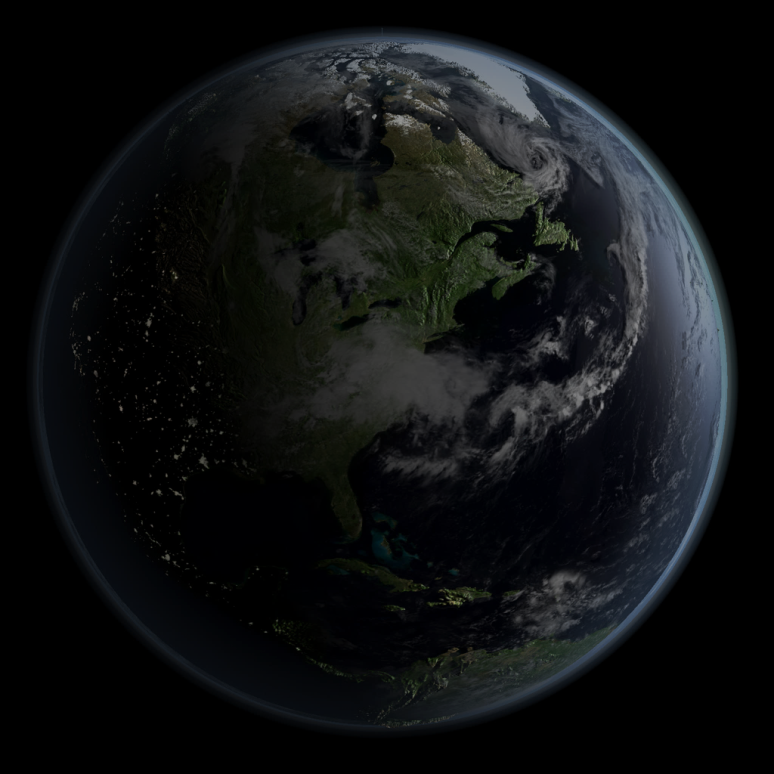 Further workWe have an upcoming article in IEEE Security & Privacy Magazine Special Issue on CSIRTs.The systematic work was limited to one SOC in a university environment. We have now expanded the study to include two corporate SOCs.We need to conduct the study at more SOCs.
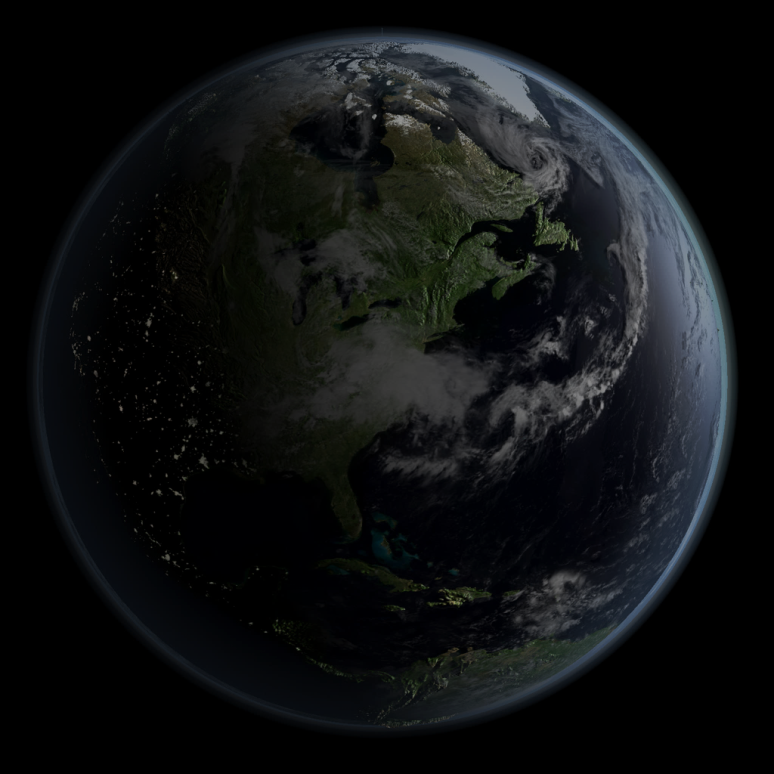 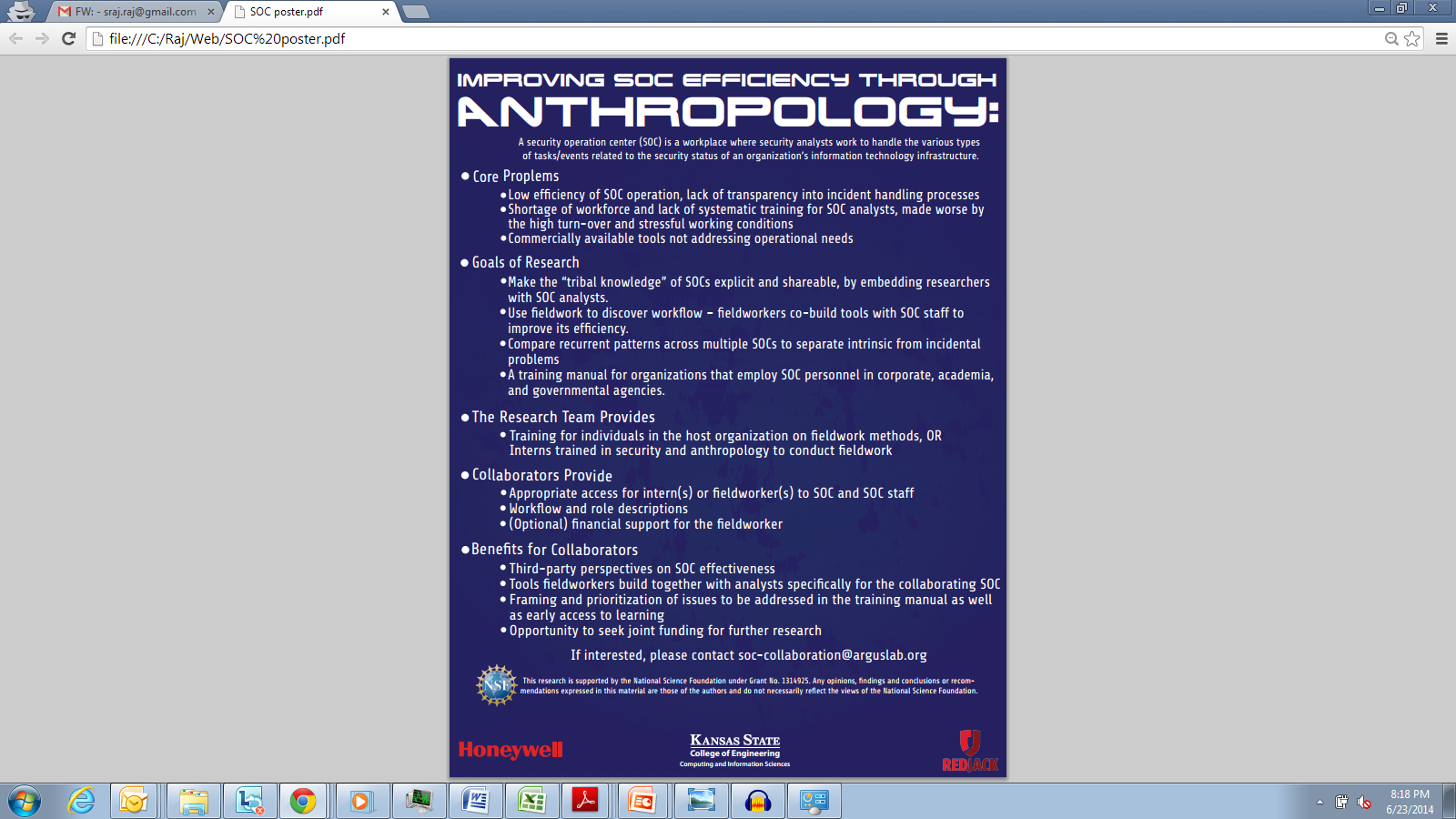 An Invitation to the FIRST Community We would like to invite participation from the FIRST community SOCs/CSIRTs.Study participation can benefit both the participating SOC/CSIRT and the community.
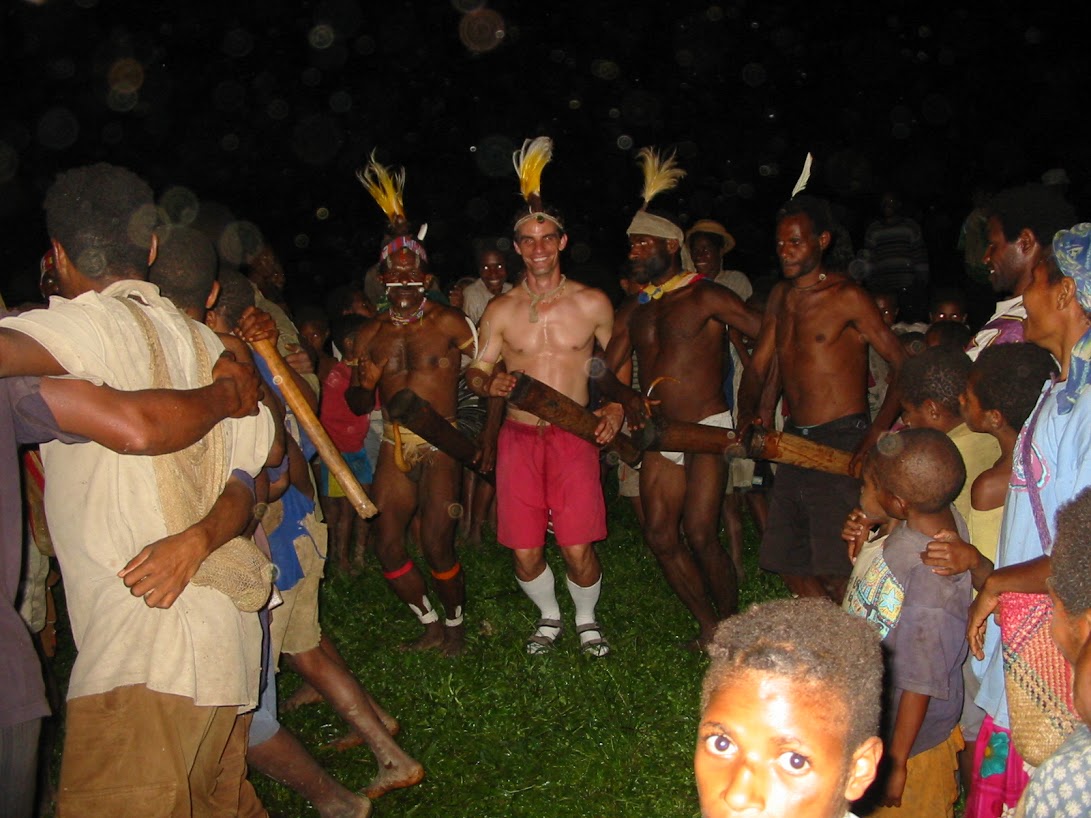 What we hope to achieve in the long run
Deeper understanding of how security analysis works by converting tacit knowledge into explicit
Learn to make our SOC/CSIRT more effective
Learn to train our analysts better
Create a SOC/CSIRT community that learns to observe itself and share better
[Speaker Notes: Mention IEEE Magazine article]
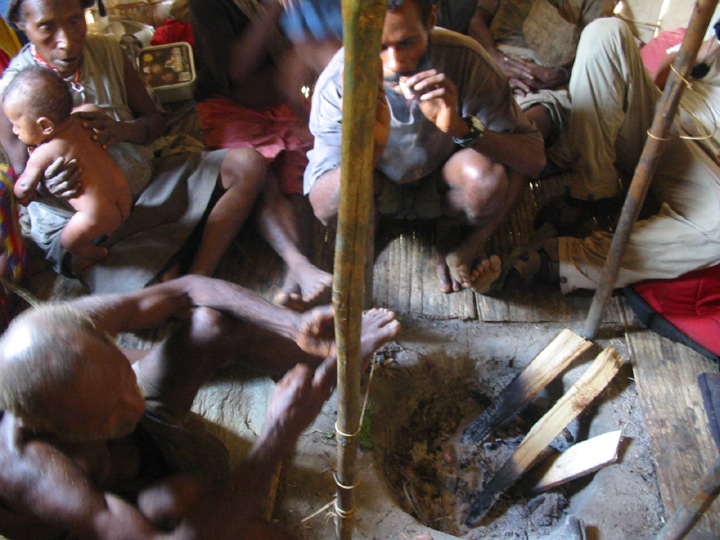 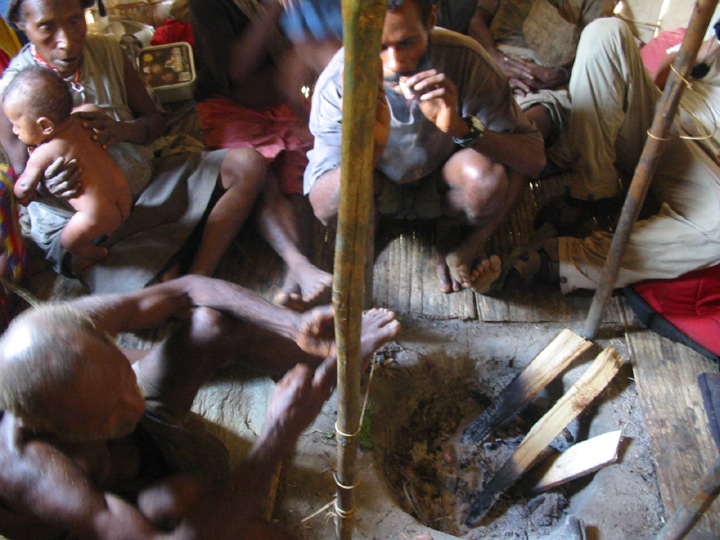 How and when we share knowledge
in our communities
is not so different after all